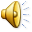 Хохломскаяроспись
СВЯЗЬ  ВРЕМЁН
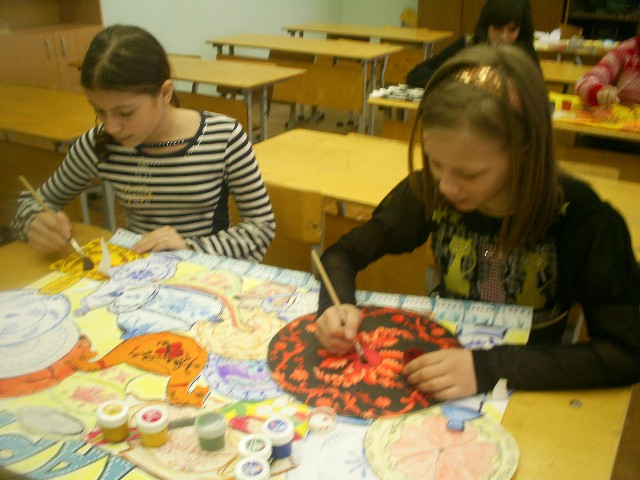 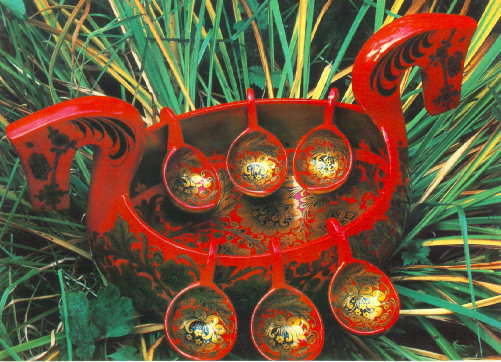 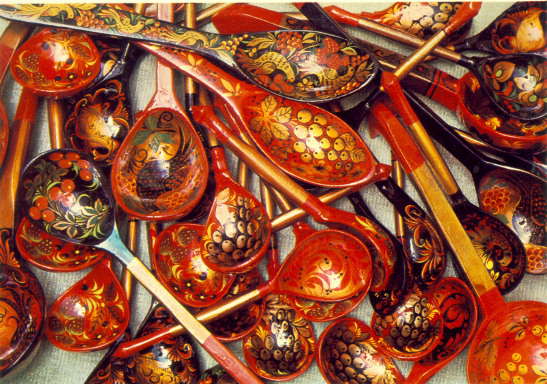 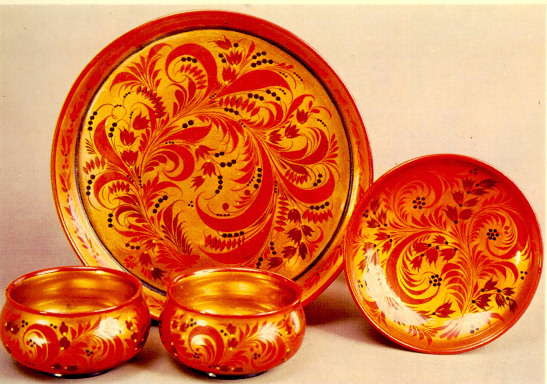 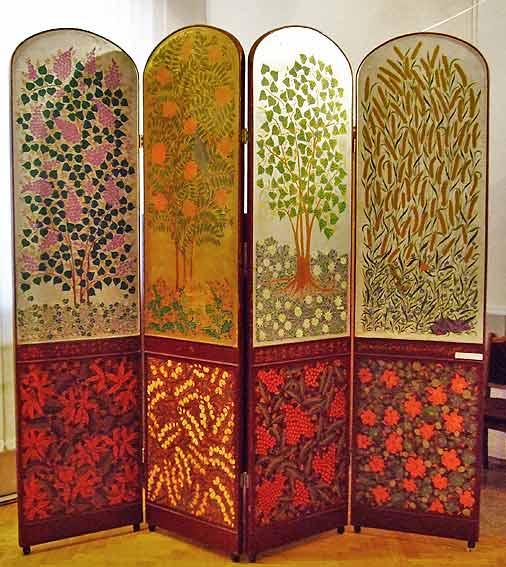 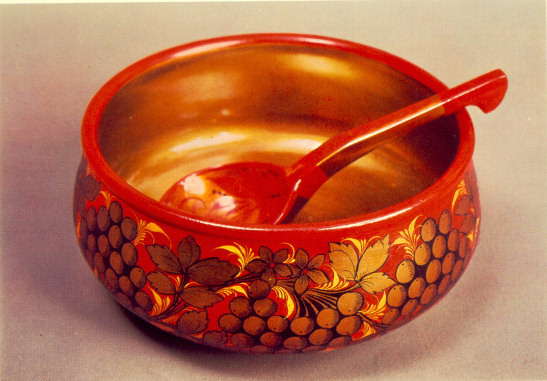 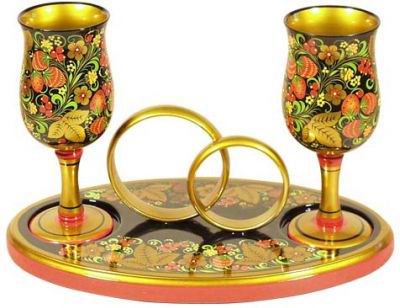 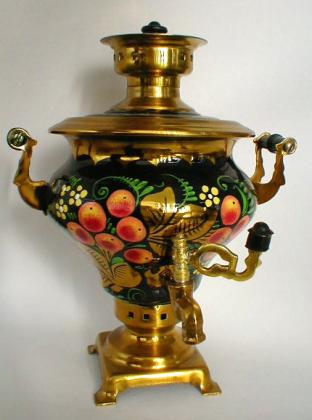 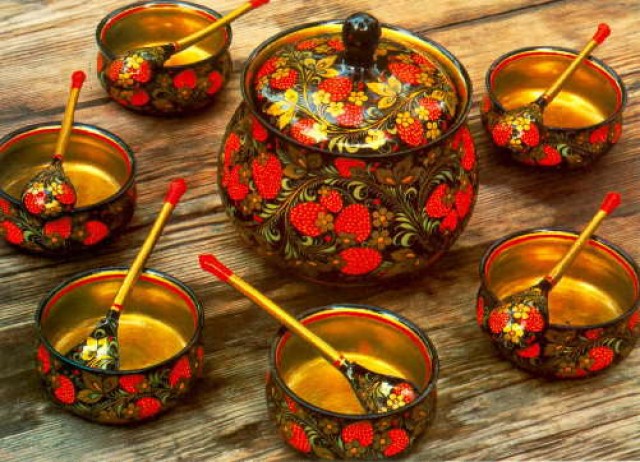 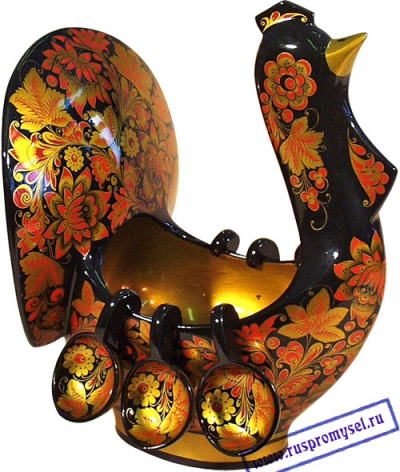 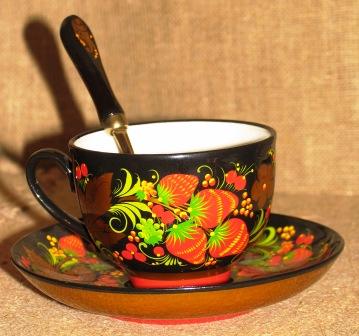 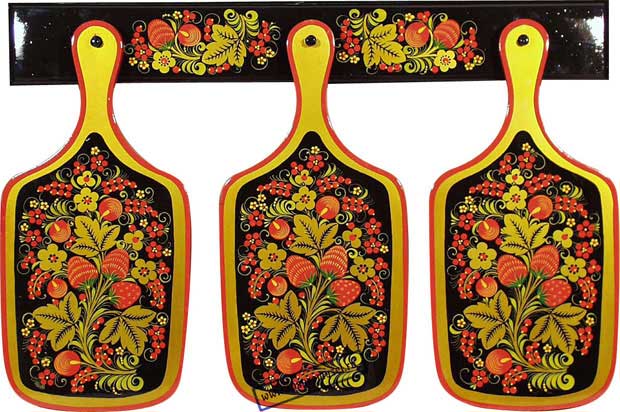 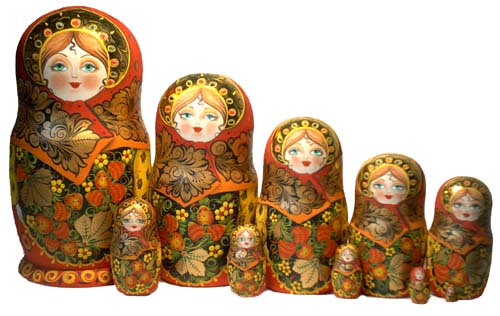 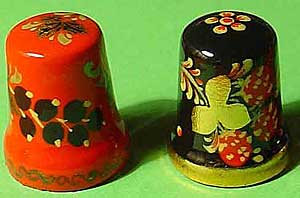 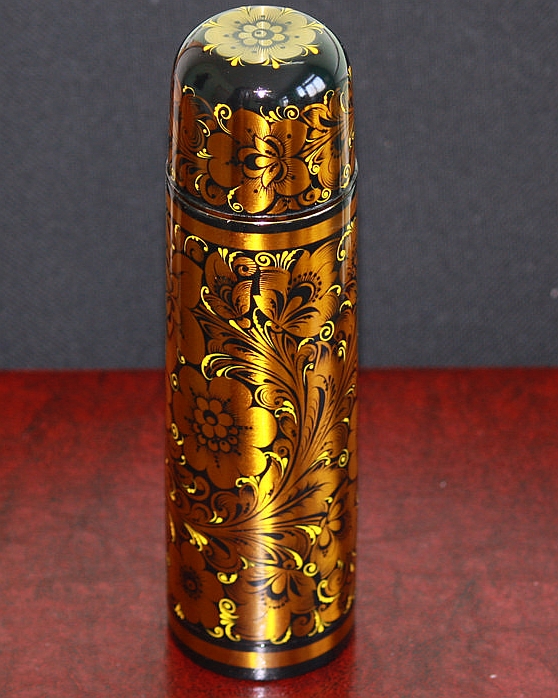 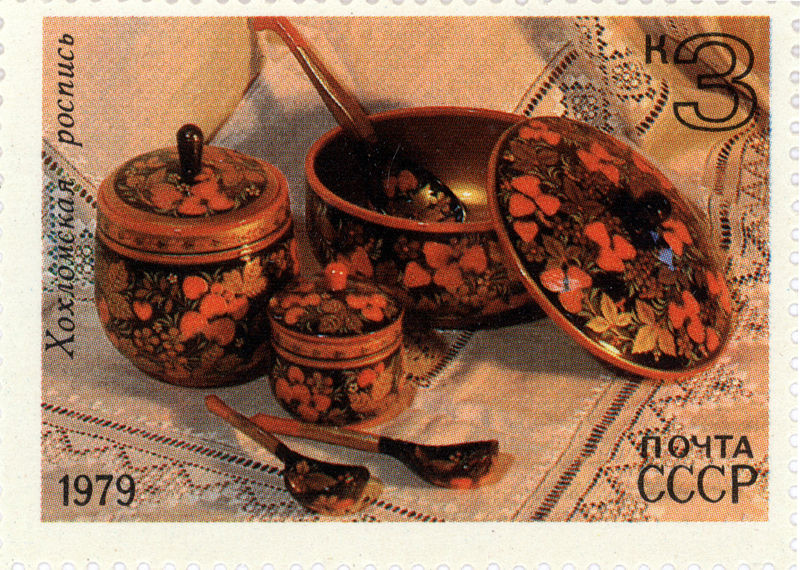 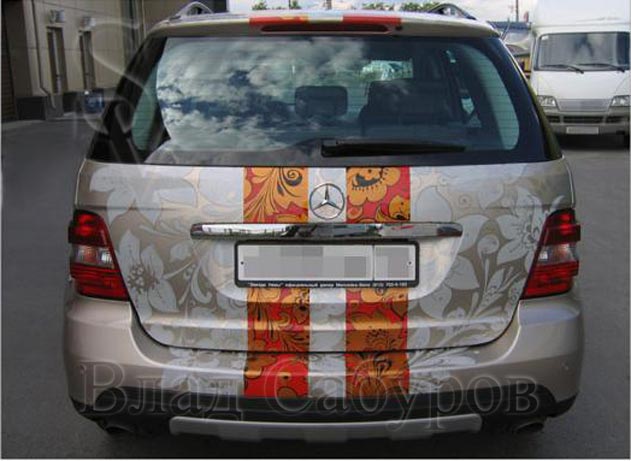 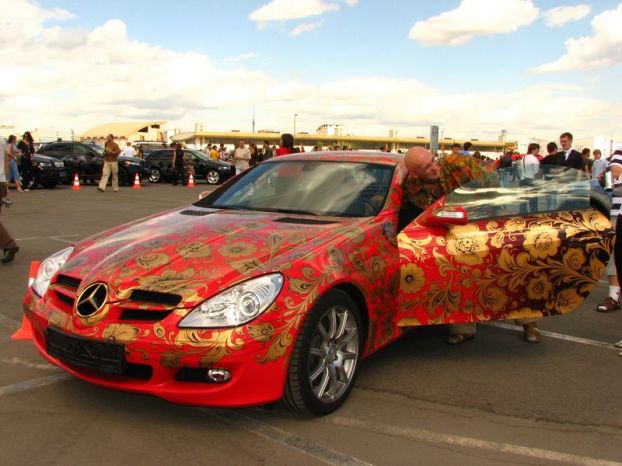 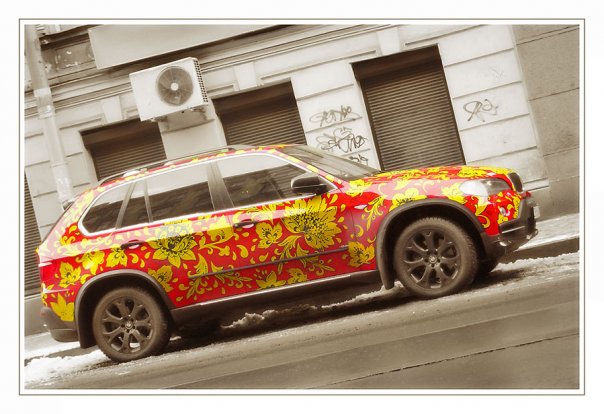 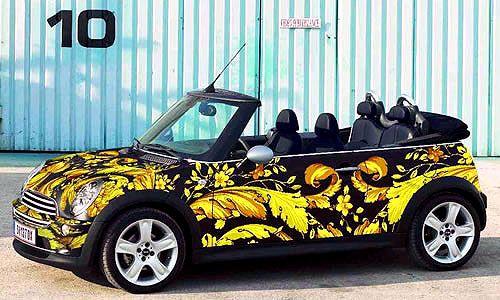 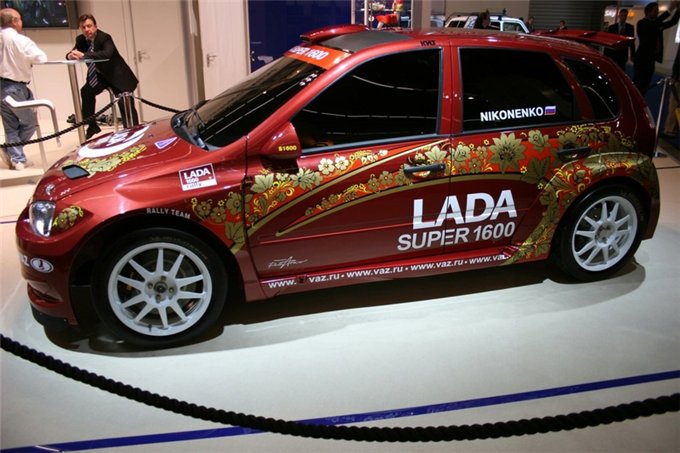 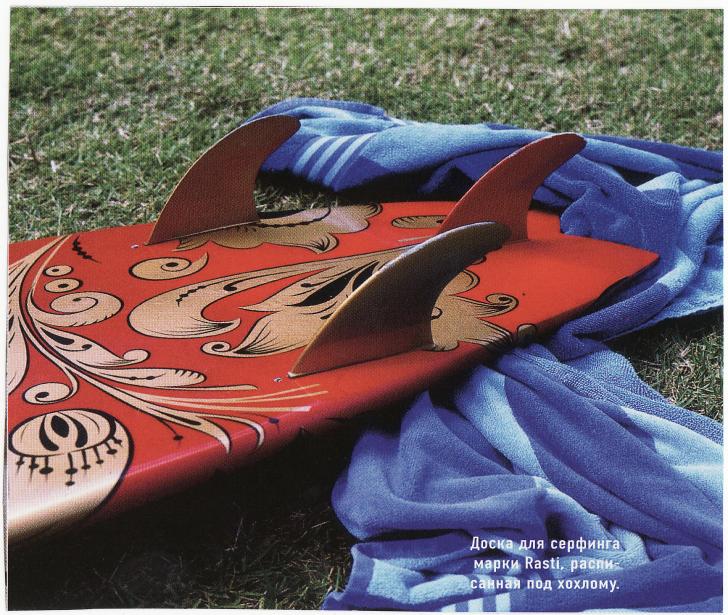 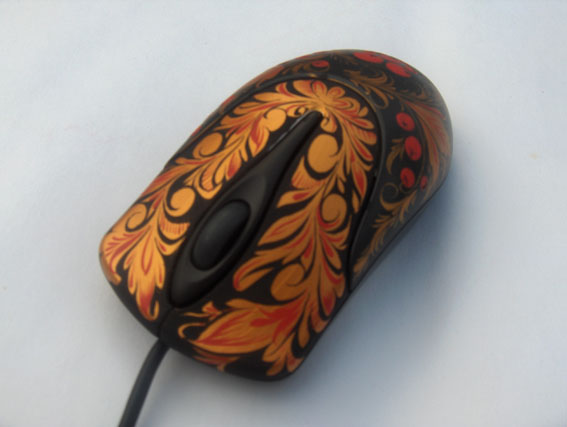 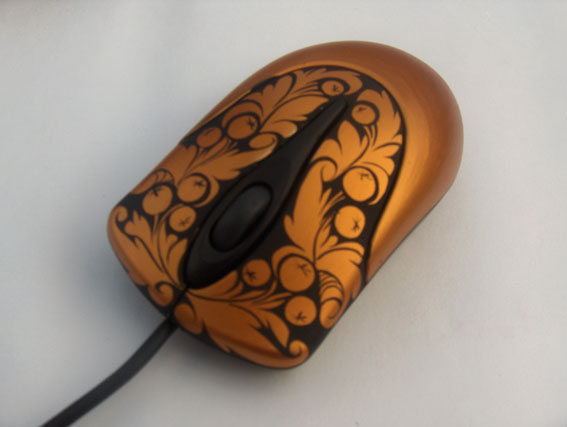 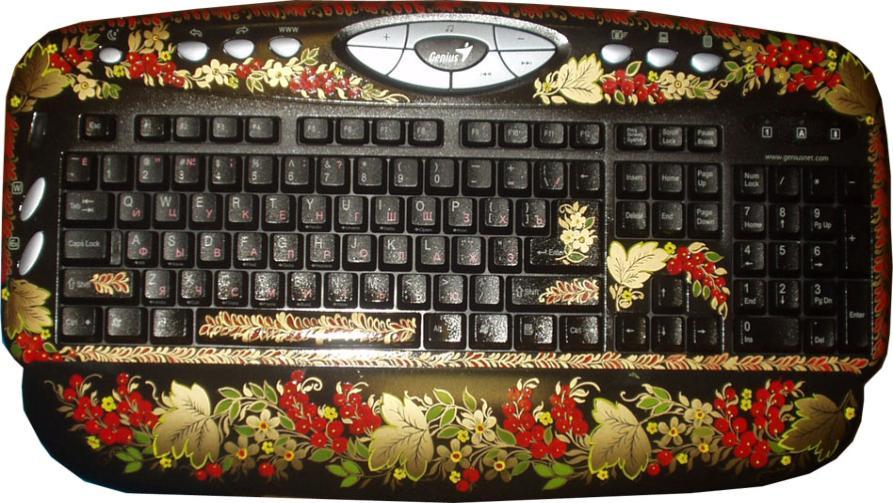 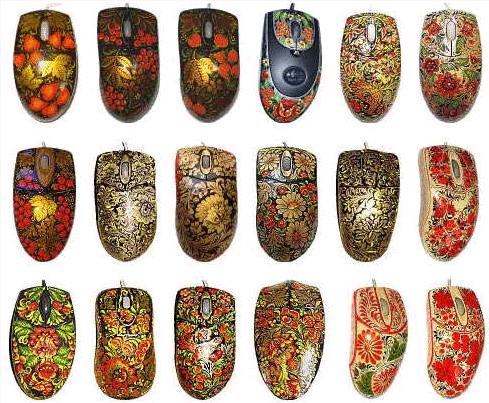